The AI Advantage: Marketing Tools and TacticsAn IMEC and Simple Machines collaboration
Agenda
Agenda
The future is here
“AI” as we know it today
LLM And Predictive Text
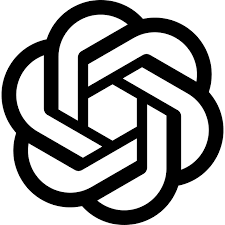 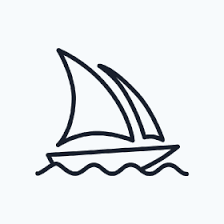 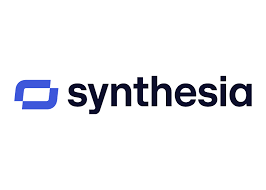 The OG’s
Workflow Automation
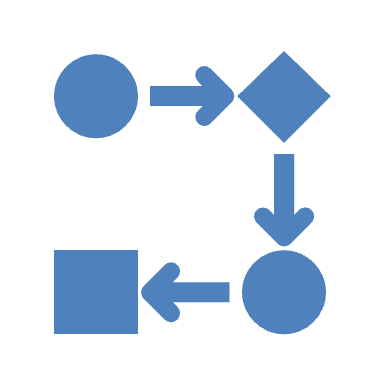 Workflow automation follows predefined rules and logic to streamline repetitive tasks. It operates based on if-then conditions and structured processes.

Key Characteristics:
Rule-based: Uses structured workflows with set conditions.
Deterministic: Outputs are predictable based on predefined logic.
Static processes: Requires manual changes to update logic.
Common use cases: Email sequences, data entry, lead nurturing, ticket routing, and approval workflows.
Examples: HubSpot Workflows, Zapier, Power Automate.
True AI Agents
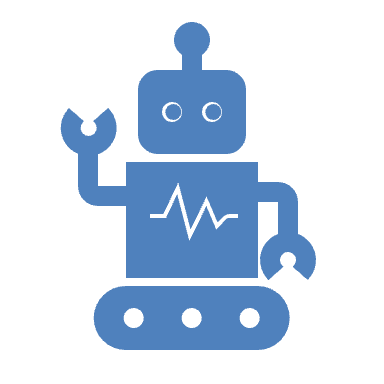 AI agents operate with autonomy, adaptability, and reasoning, making decisions dynamically based on learning from data.

Key Characteristics:
Adaptive: Can learn from past actions and improve over time.
Non-deterministic: Outputs vary based on context and evolving inputs.
Decision-making: Uses AI models, NLP, and ML to understand, predict, and act.
Common use cases: Chatbots that personalize responses, AI-powered cybersecurity threat detection, predictive maintenance in manufacturing.
Examples: GPT-based chatbots, autonomous customer service agents, AI-powered sales assistants.
Key Differences
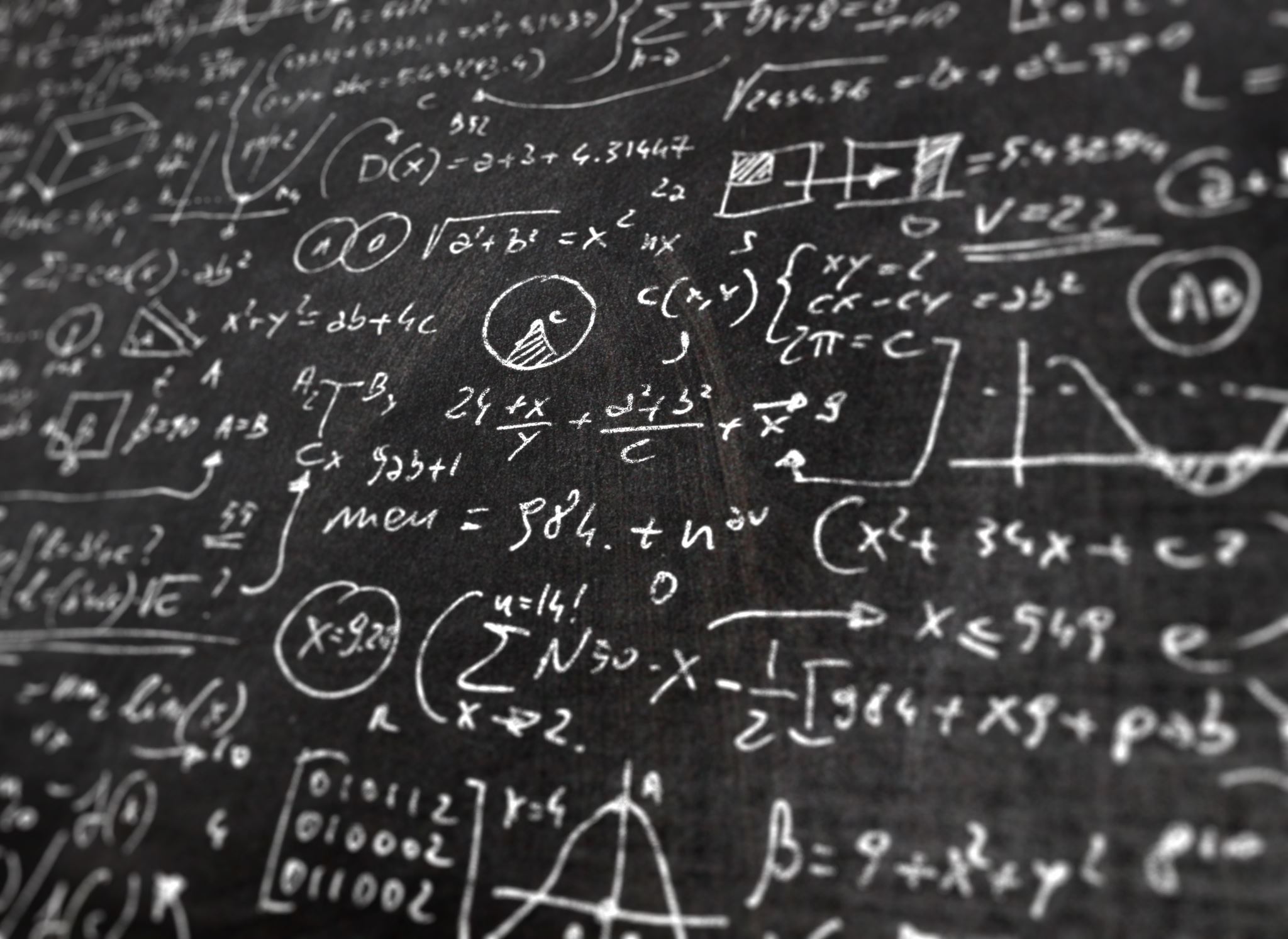 Good At ✅ Not Good At ❌
Good at:
Pattern recognition
Content generation
Summarization
Translation

Not Good at:
Complex math and equations
Real-time research and fact checking
Understanding sarcasm or humor
Common pitfalls
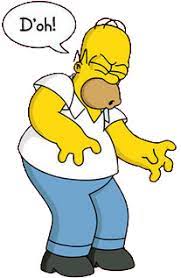 Poor data hygiene
Lack of data strategy
Personalization at fail vs scale
Over-reliance on automation
Use this stuff to make your life easier
Workflows and Automation
Sales Sequences
Client success
Wire harness and cable manufacturer automated pipeline stages for deals to update automatically based on activity and prospect behavior leading to improved forecasting
Client Success
Data Enrichment
Increase sales and profits
A uniform and complete CRM provides a central source of truth with fields and properties to segment and manage lists for more targeted and personal outreach
Translation
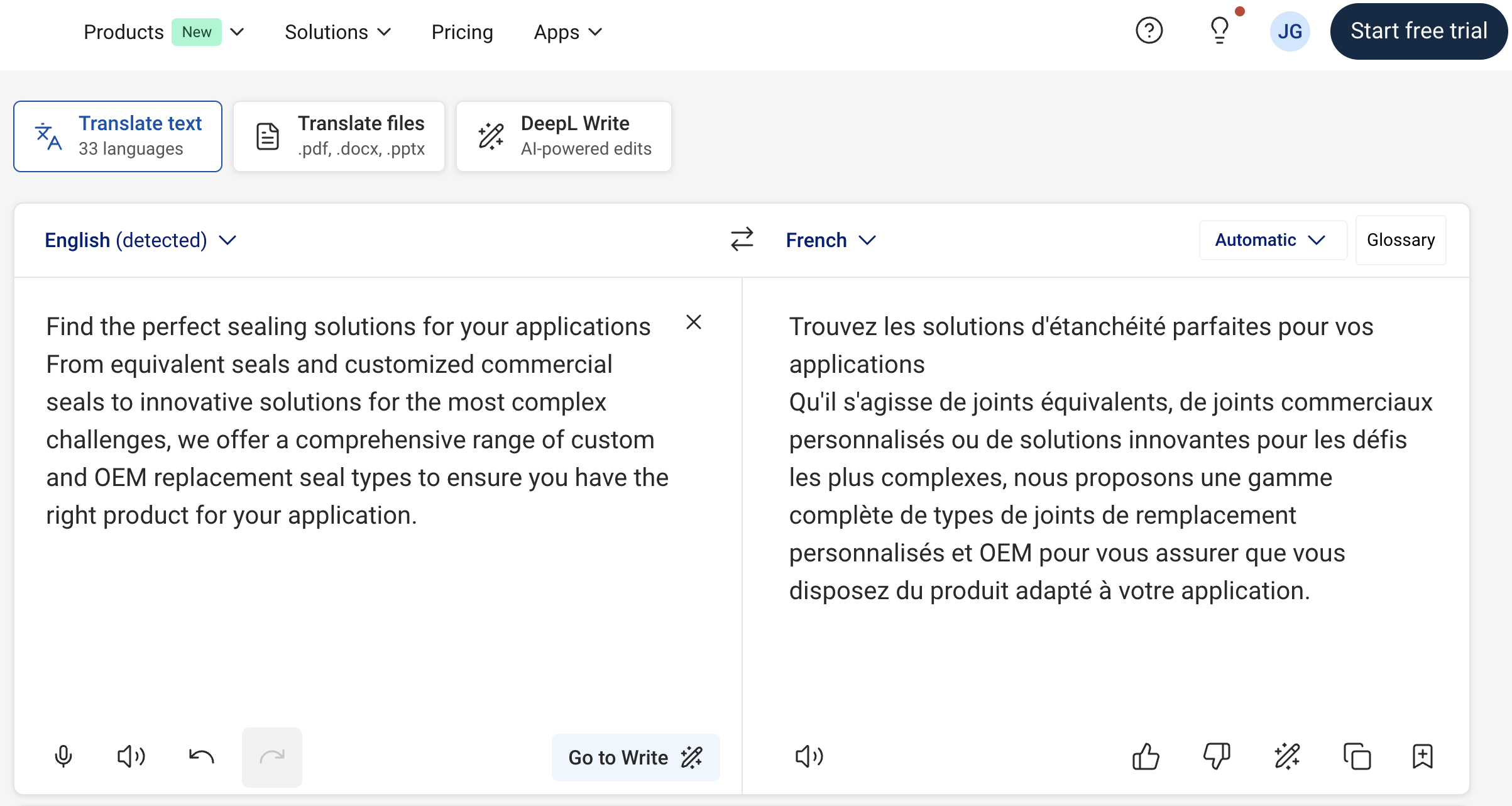 Use tools like Google Translate and DeepL to translate web copy, PDFs, internal documentation, etc.
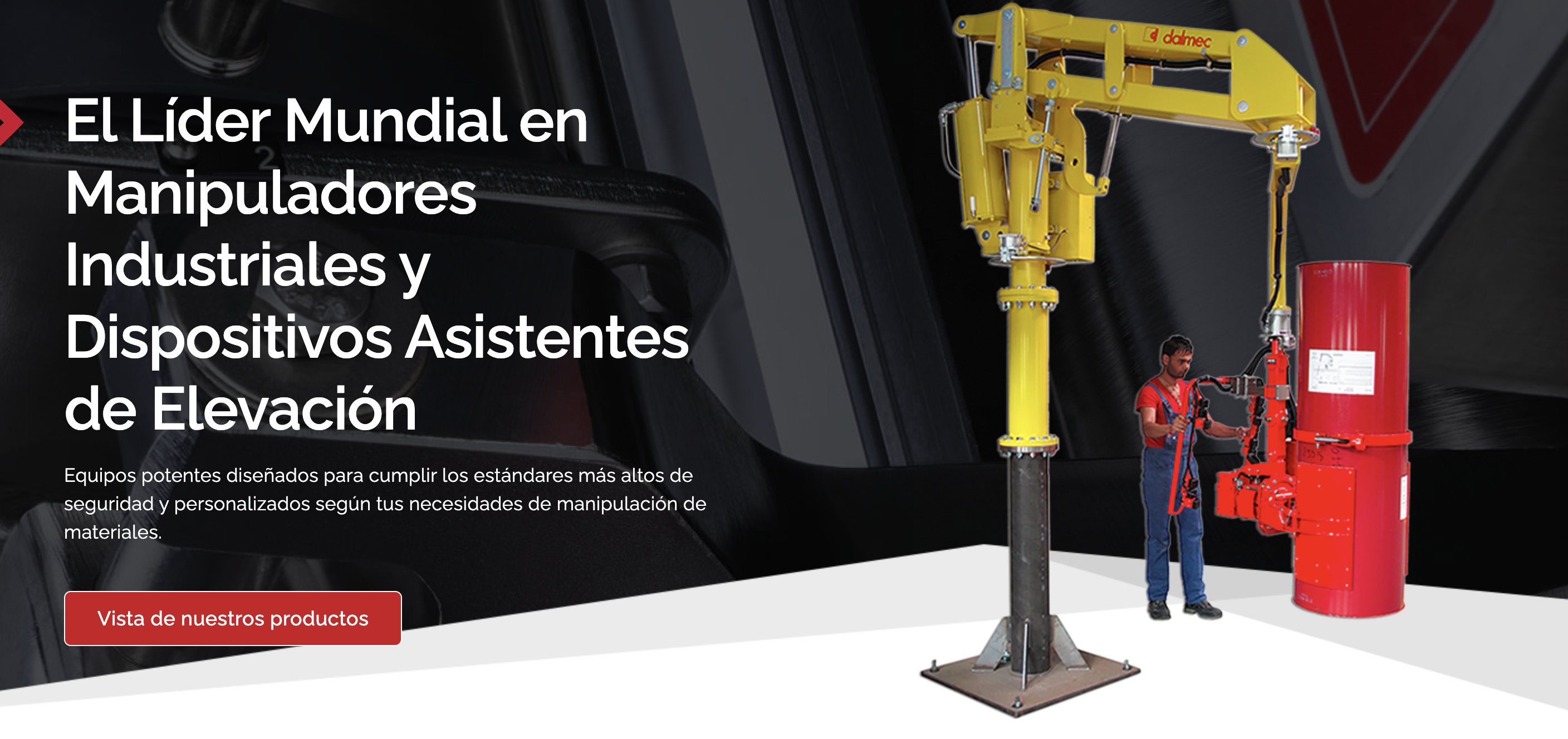 Client success
Spanish translation provided 215% increase in leads from paid and organic search
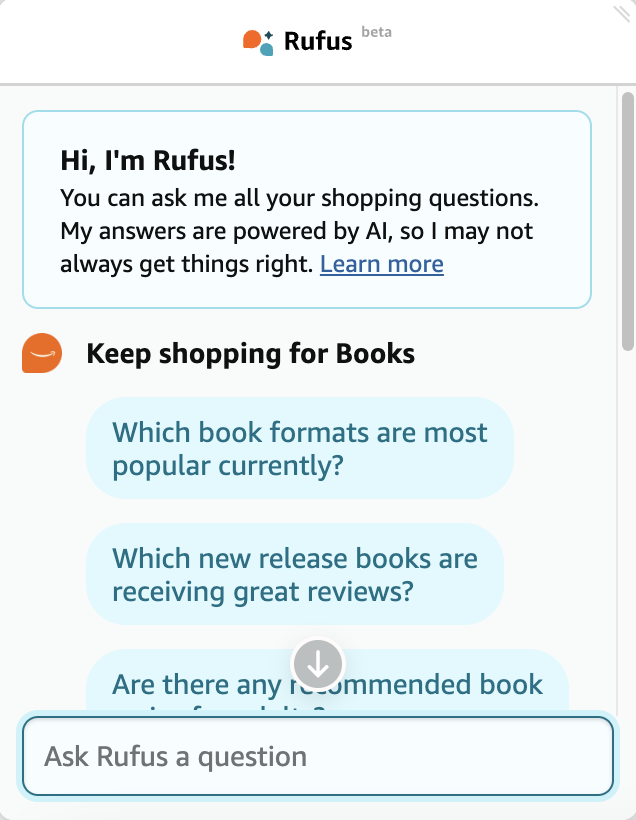 Chatbots
For sales and service
Create chatflows for guided experience
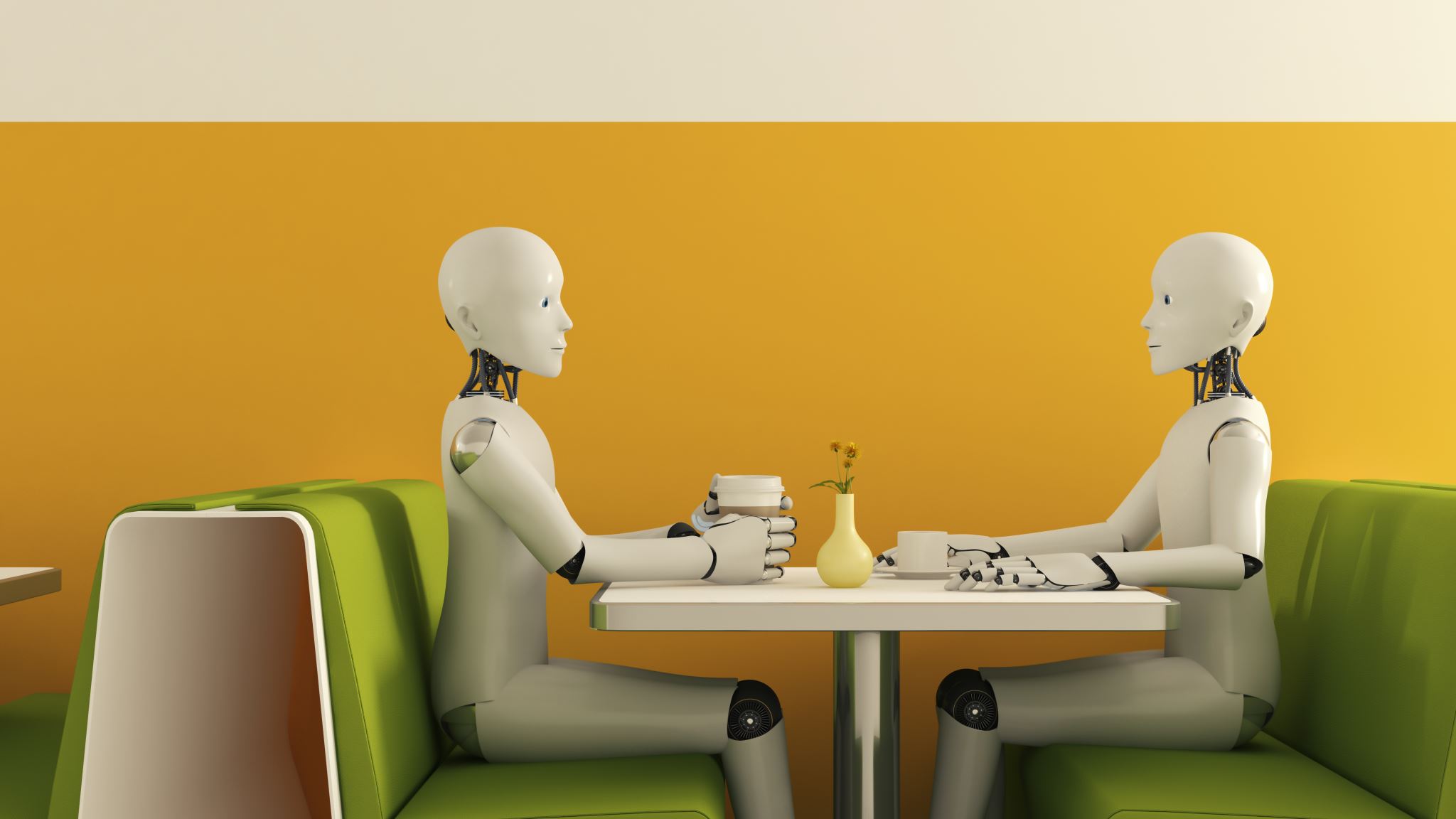 Psst…make sure your website has chat
Operator can perform instructions created by ChatGPT
Lead scoring and routing
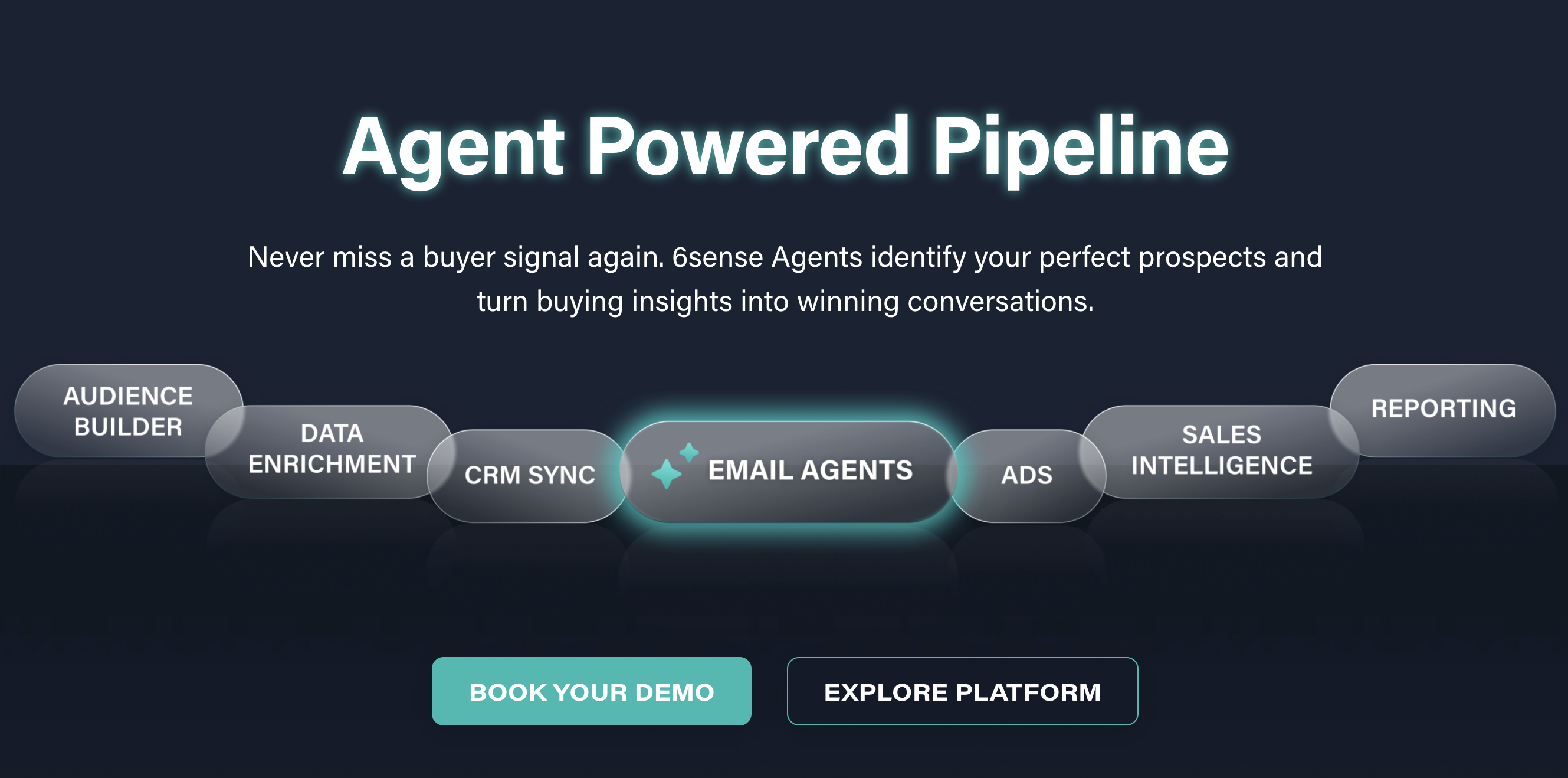 Predictive Analytics
Intent data from predictive tools like 6Sense and Demandbase score and target high-value accounts
Client Success
Create and train custom GPTs for your brand
Research
Research and Social Listening
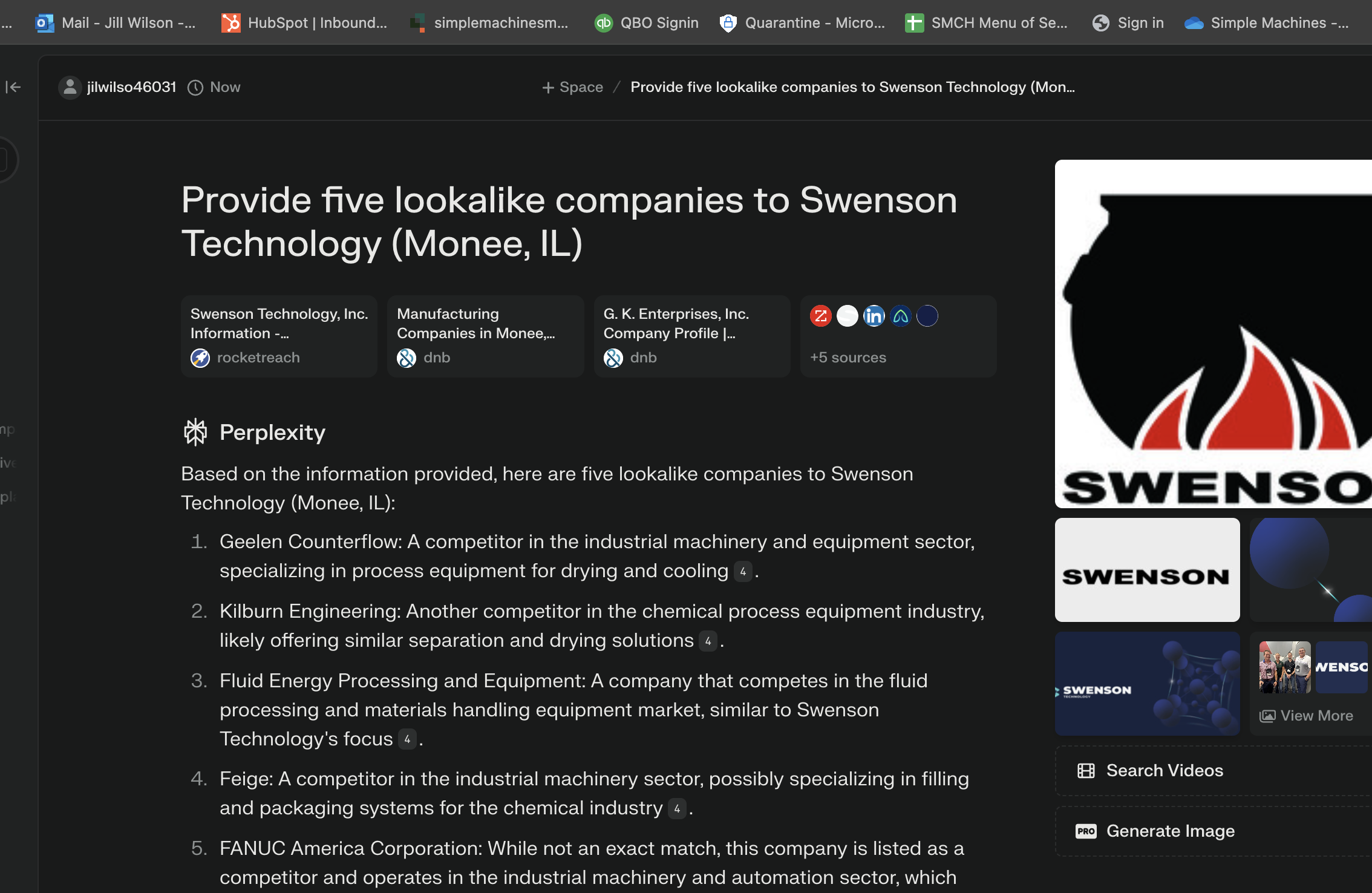 Analyze competitor reviews for strengths and weaknesses to identify potential gaps
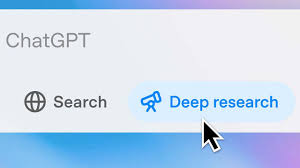 Deep Research
In-depth, multi-step research
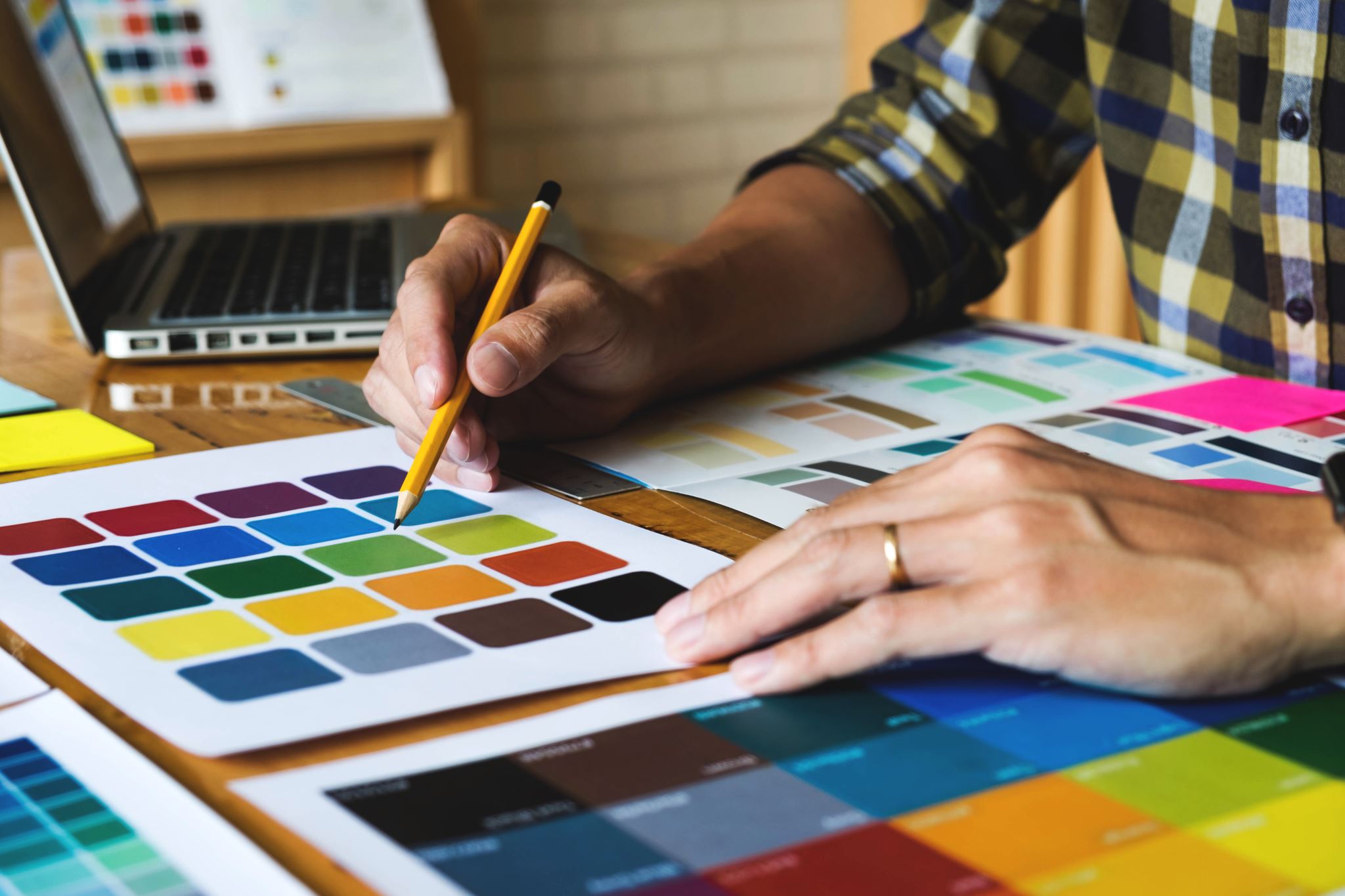 Design and Editing
Video Script, Production, and Editing
Record everything!
Configure Price Quote
Reporting and Results Analysis
Client success
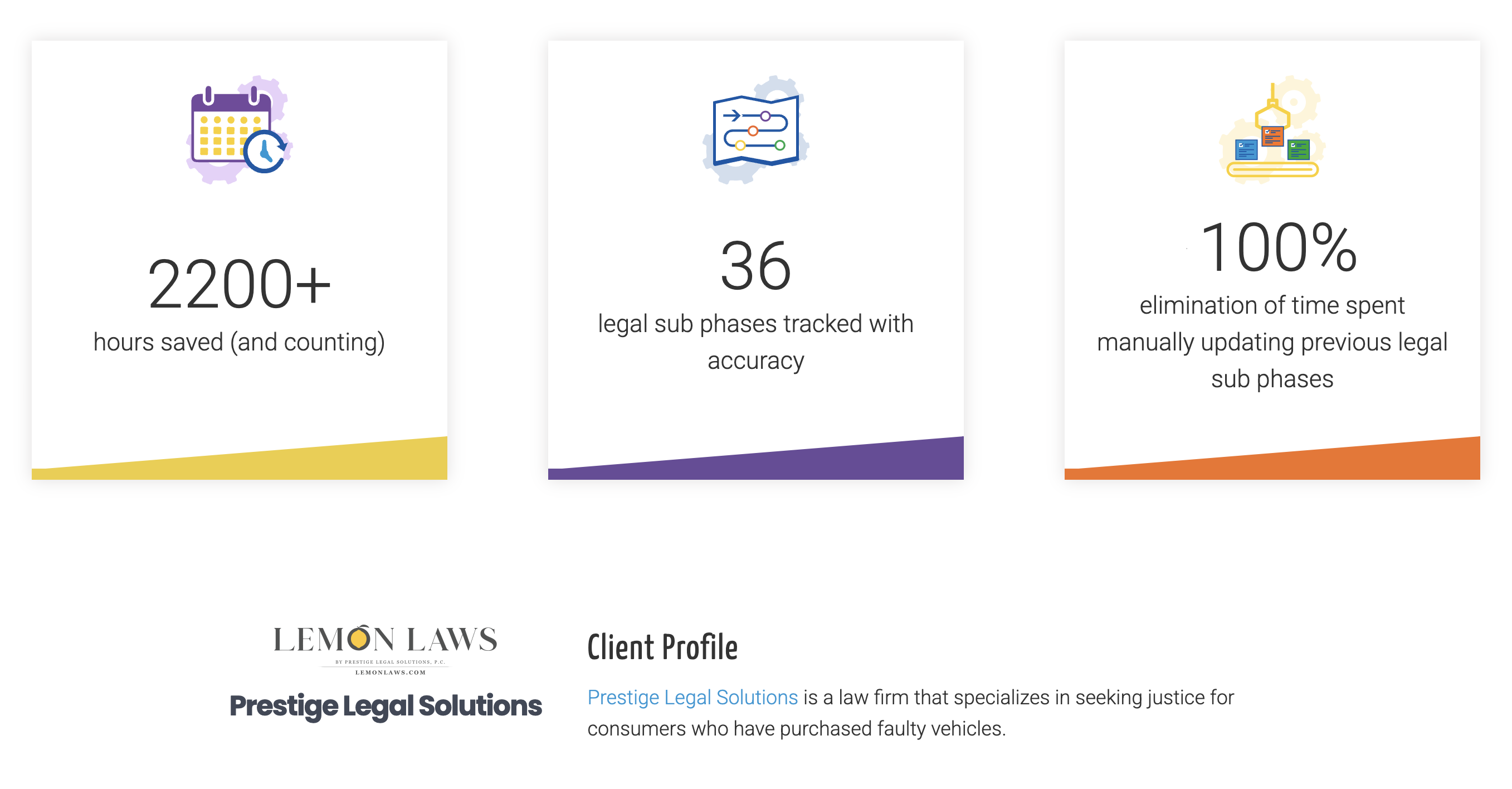 Clean data + reporting + automation = time saved
That’s a wrap
Summary and Takeaways
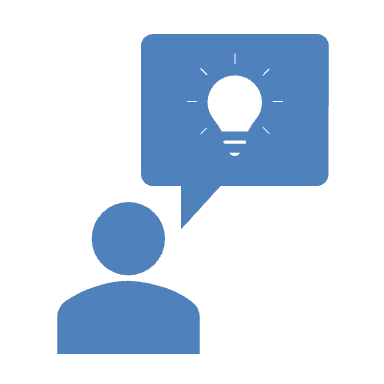 Why should I bother to read something that couldn’t be bothered to be written?
Clean data is the foundation for enabling automation
Start small
Test, test, test
AI won’t replace you, but a marketing pro using AI will
What’s left for us mortals?
Do what AI can’t
Cultivate relationships
Collaborate with influencers and customers
Original research
Have a POV
Emotional IQ
Recommended reading
Recommended Reading
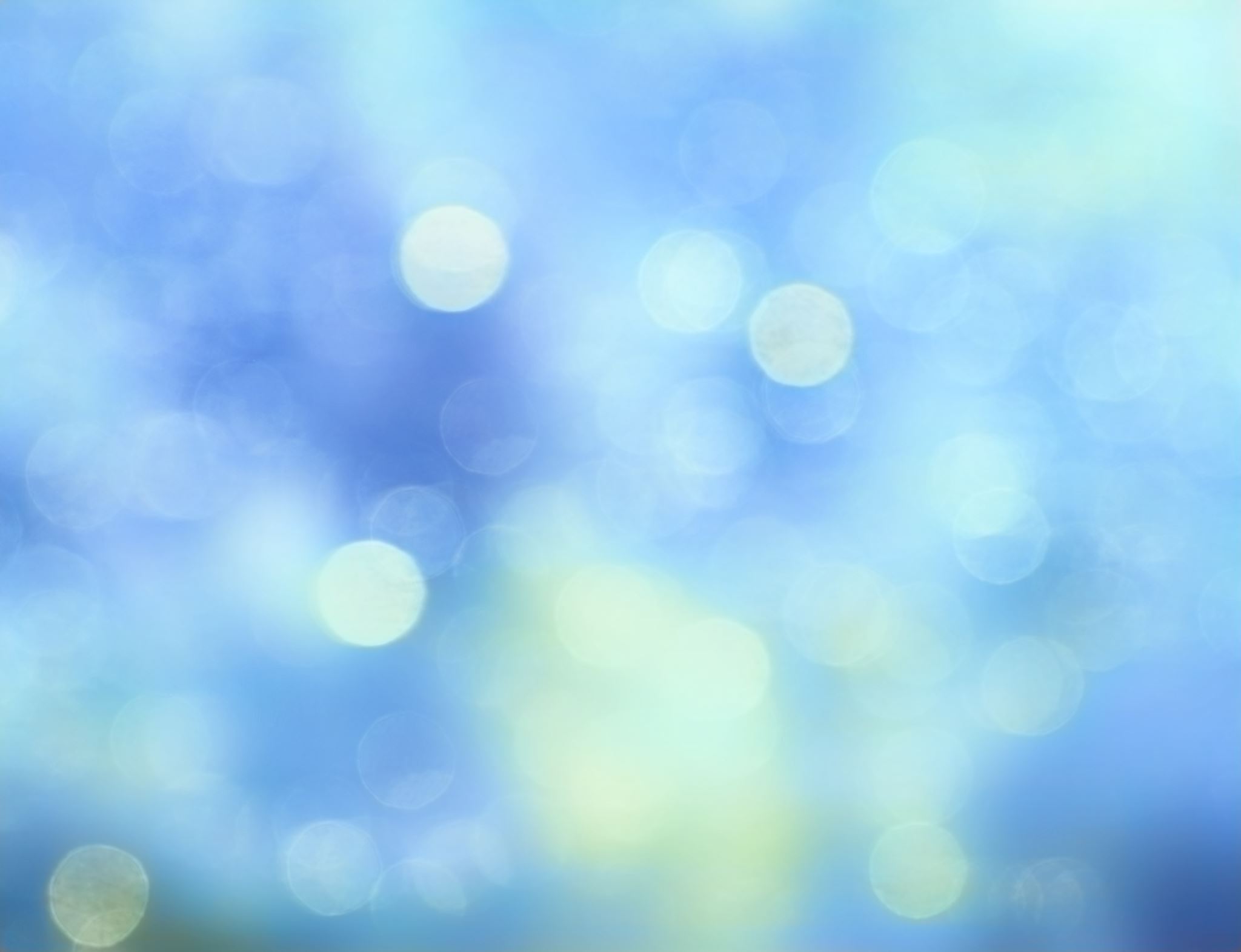 Gratitude